宣教关怀
圣洁的天父阿爸，愿祢的国降临在所有社会主义国家里，他们的领导人和百姓能尊祢的名为圣。我们为长期宣教士在他们中间感恩。他们每一天服务社会，见证基督的爱。特别奉主耶稣基督的名，祝福加入这宣教行列的颖莹。她来自美里教区，刚从大学毕业，就奉献自己去海外，在未得之民
1/2
宣教关怀
中短期宣教两年，哈利路亚。求圣灵充满颖莹，与宣教士们有美好的配搭，在侍奉过程看见长期宣教的需要。求主耶稣保佑她，健康平安，有活泼的灵命，成为福音勇士。也看顾颖莹的父母，使颖莹没有后顾之忧，在宣教前线寻找迷路的羊。奉主基督名求，阿们。
2/2
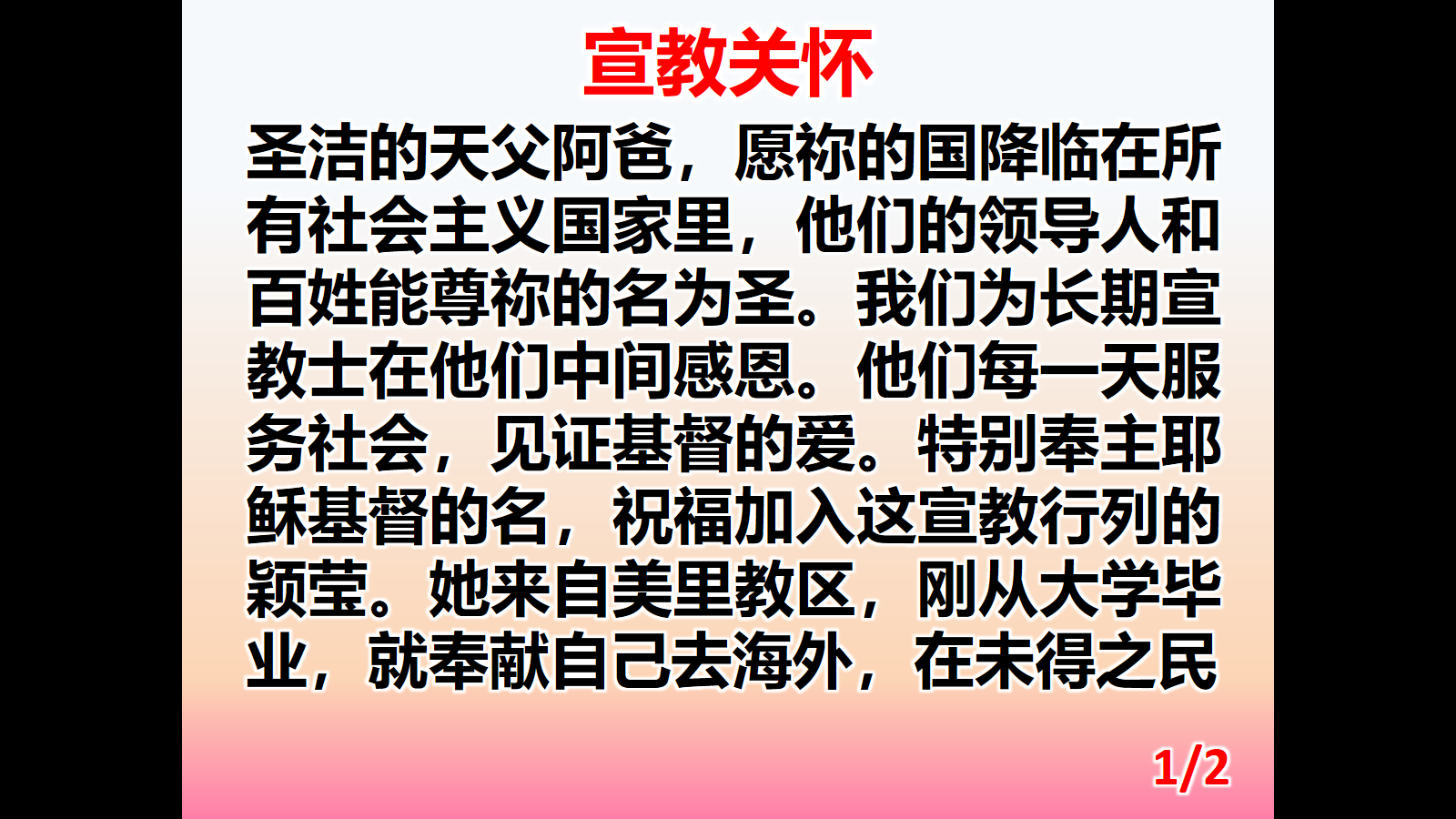 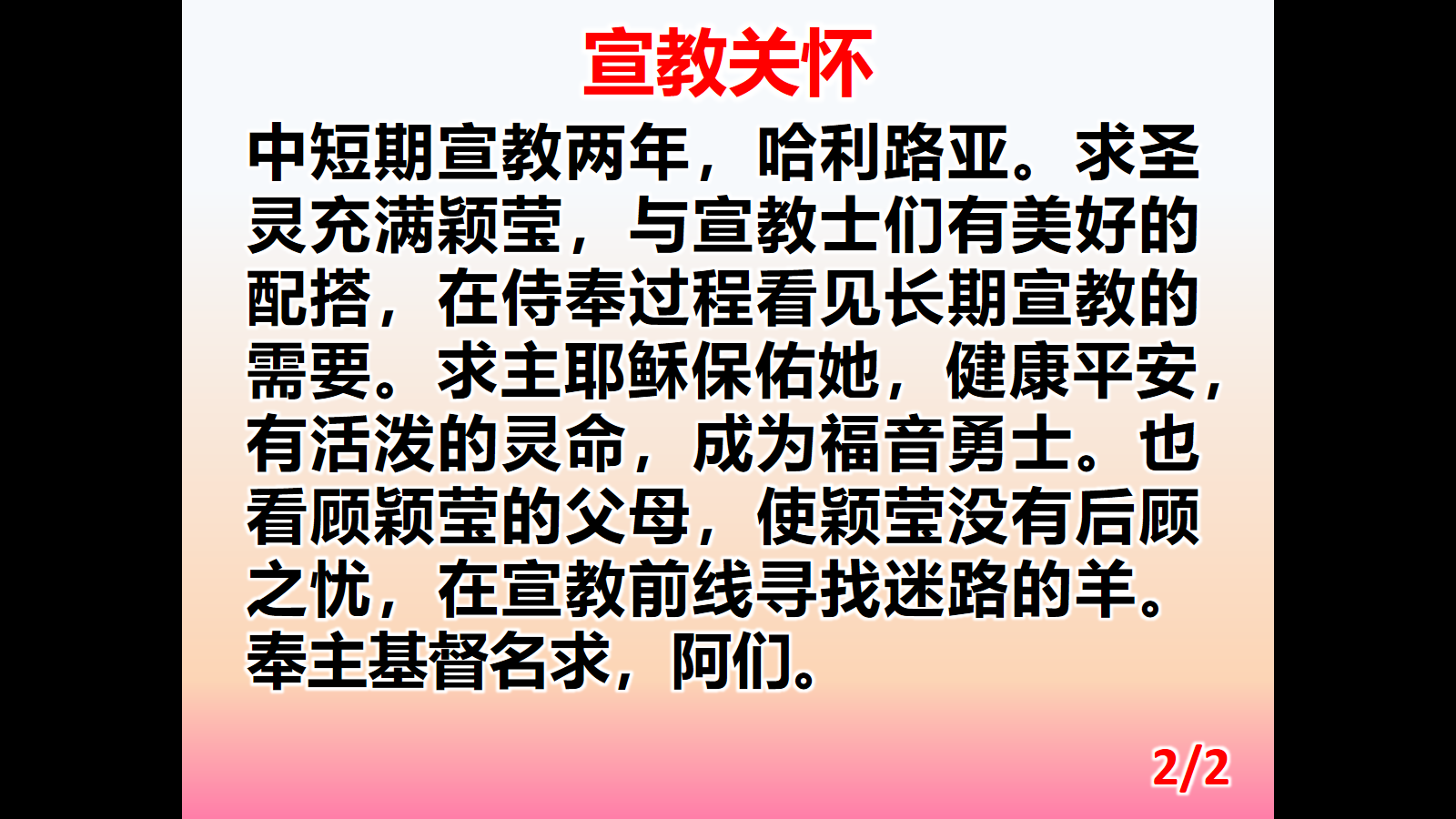